Habitat for Humanity
Winter Break 2011
Winter Break Logistics
Taking 15 people (includes 1 adviser and site leader)
Depart: Sunday, January 9th, 2011
Return: Saturday, January 15th, 2011

Location……..
SAN DIEGO, CALIFORNIA
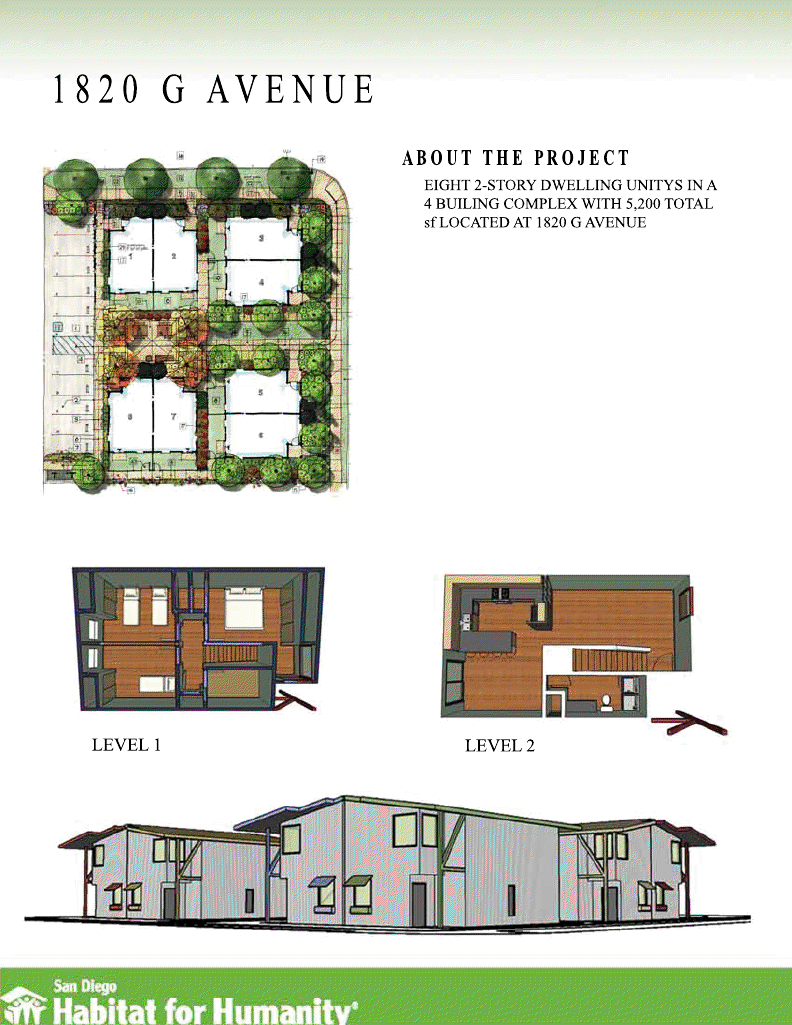 Building Opportunities
Working with San Diego Habitat for Humanity Affiliate
Our build days will be Tuesday, Wednesday, and Friday
We will be building at a location called G Avenue.  We will be building townhomes!
On Thursday, we will be working at the ReStore facility
Exploring San Diego
On Monday, we will spend our day off at the San Diego Zoo
During the week, we will have the chance to visit the following:
Seaport Village
Coronado